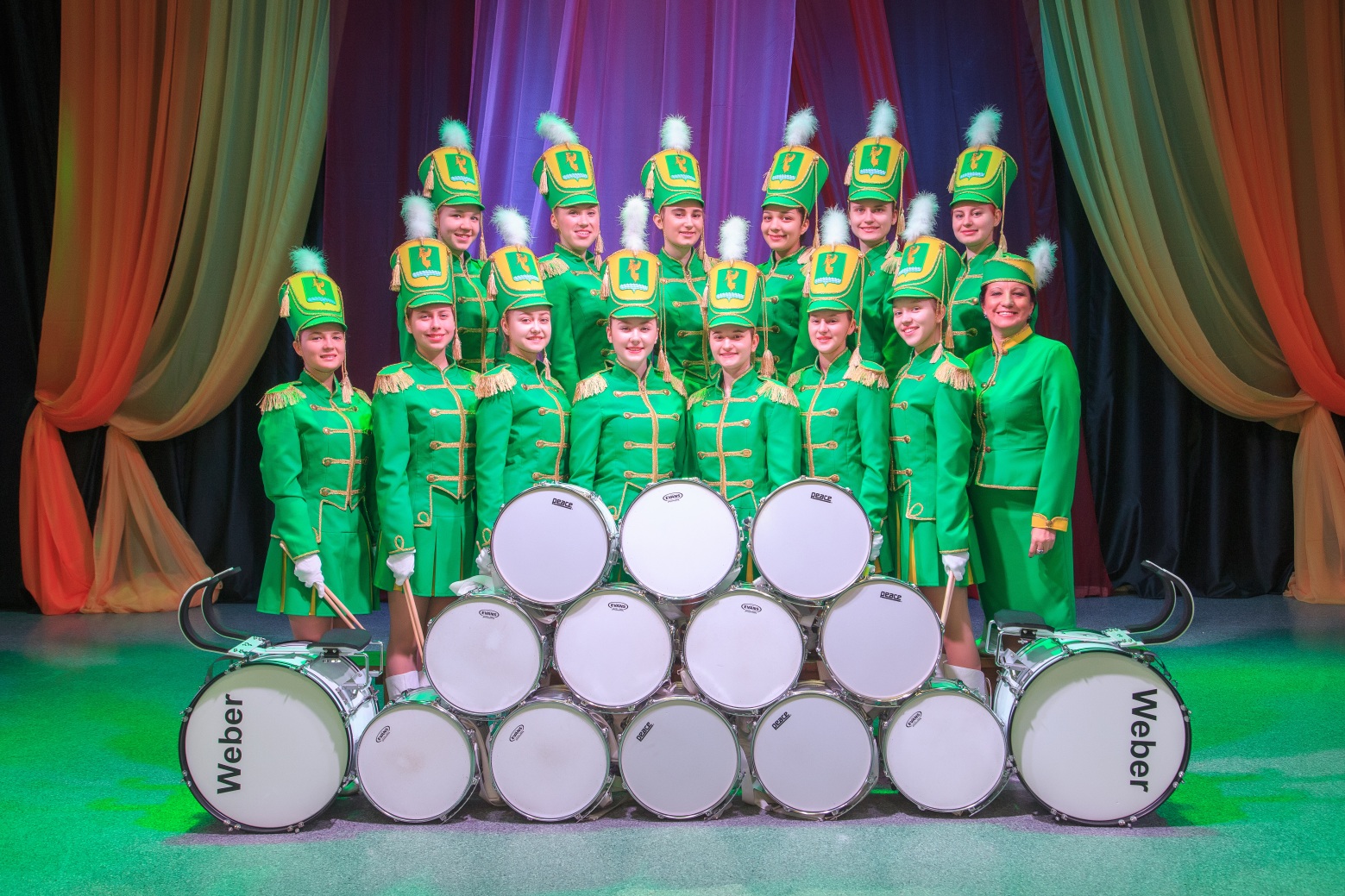 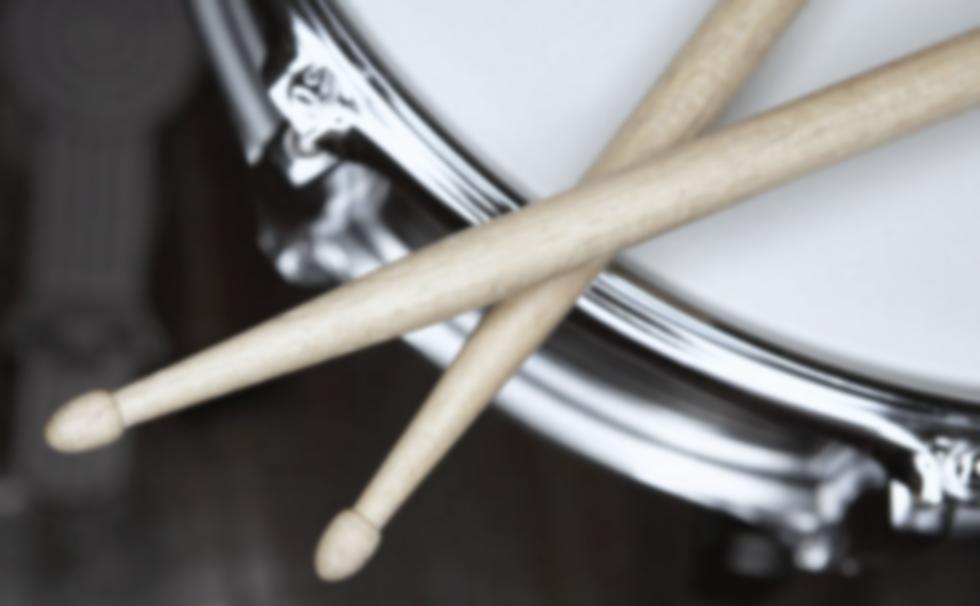 Церемониальный
отряд
барабанщиц
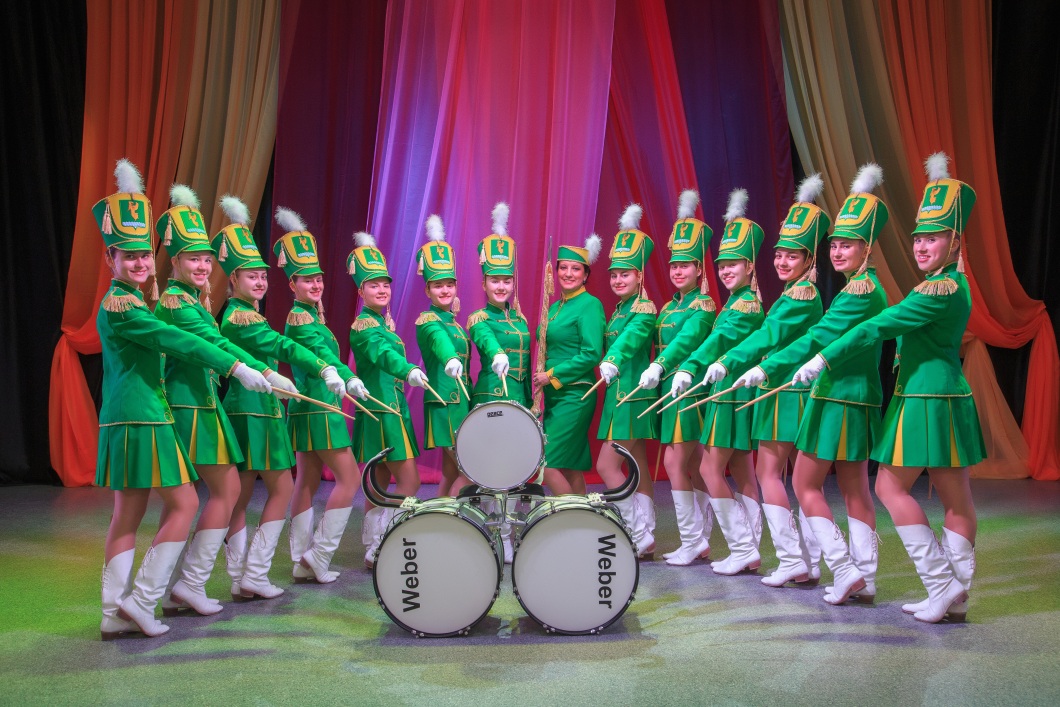 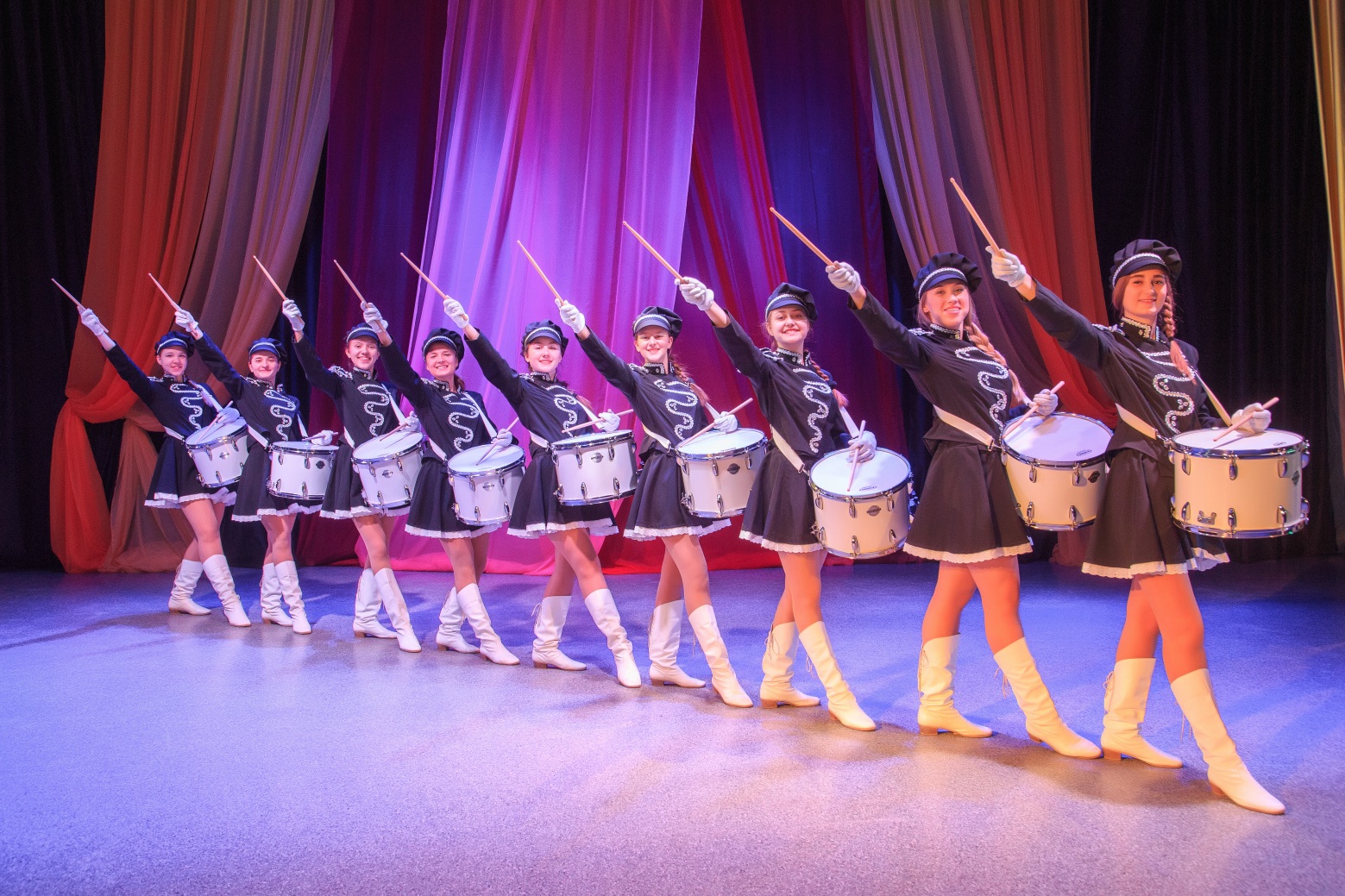 «Виват, Ангарск!»
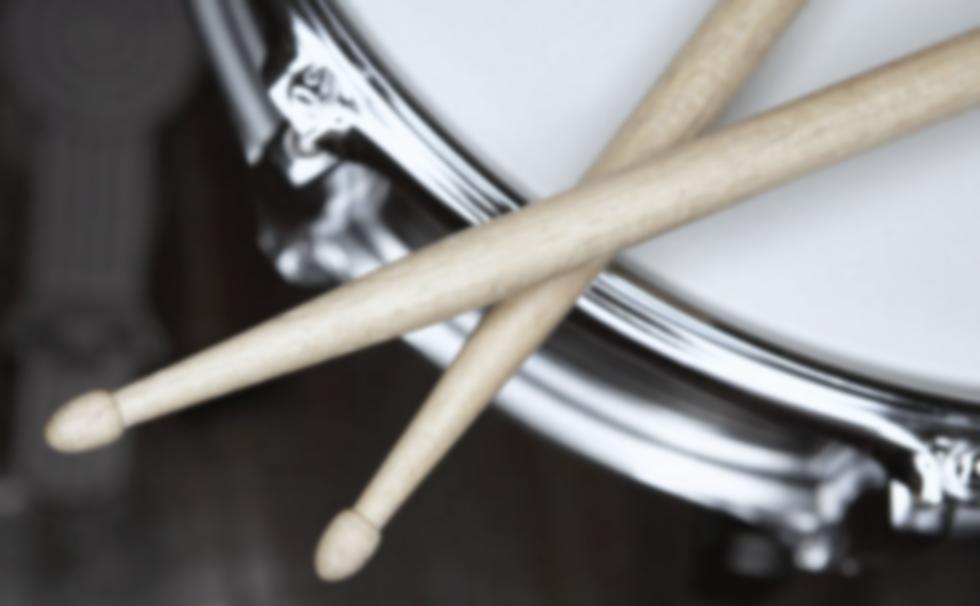 обладатель Премии Губернатора Иркутской области; 
победитель Областного конкурса профессионального мастерства специалистов модельных домов культуры «Художественный руководитель»;
победитель конкурса на соискание специальной профессиональной премии в сфере культуры АМО «Лучший работник муниципальных учреждений культуры и образовательных учреждений дополнительного образования детей» в номинации «Лучший работник культурно-досугового учреждения, лучший руководитель творческого коллектива»;
участник проекта «Доска Почета АМО»;
участник муниципального конкурса «Человек культуры» в номинации «Золотой фонд».
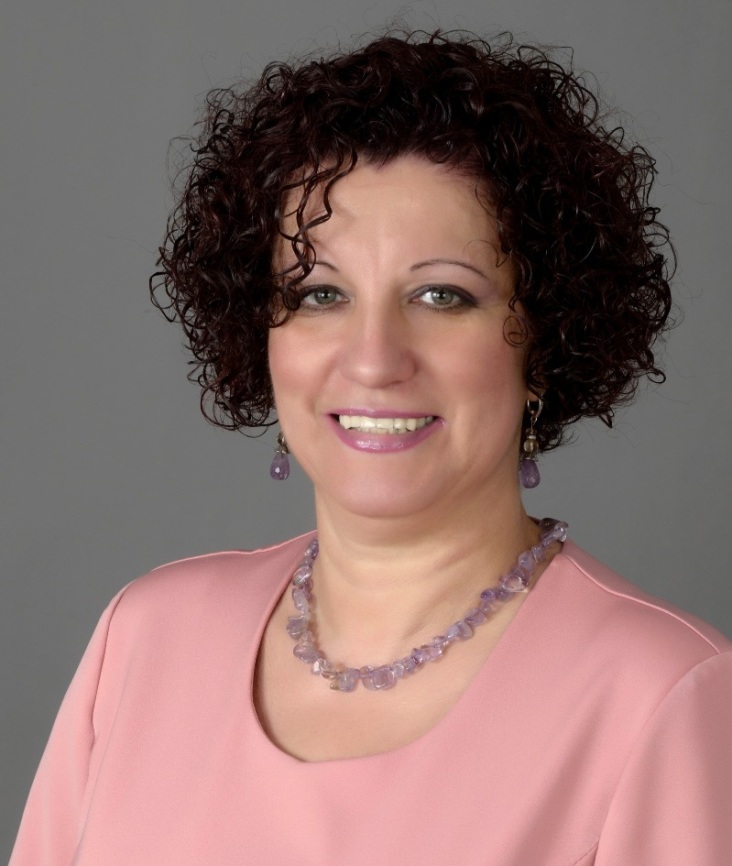 Соколова Галина Александровна
художественный руководитель МАУ ДК «Энергетик», 
руководитель Церемониального отряда барабанщиц 
«Виват, Ангарск!»
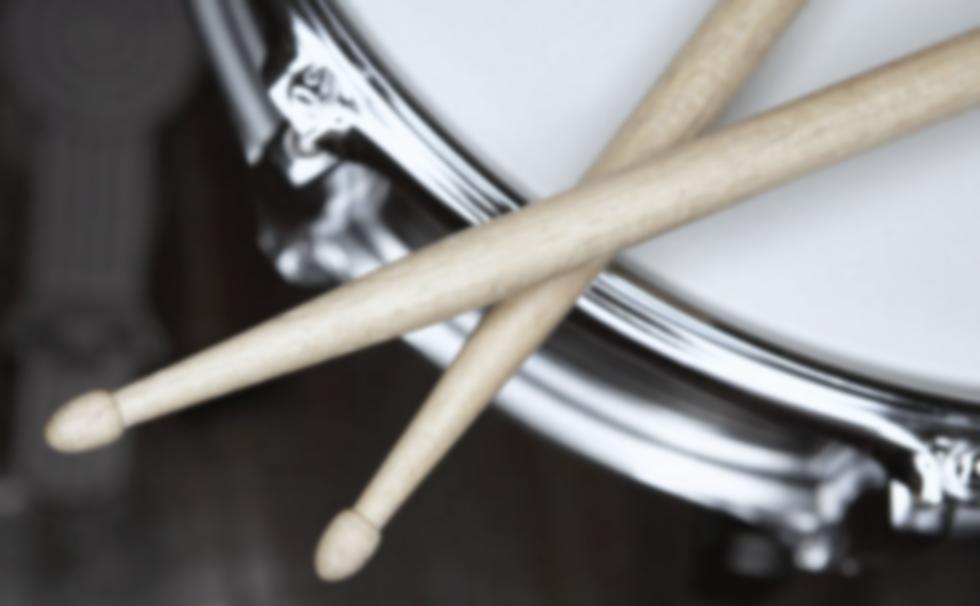 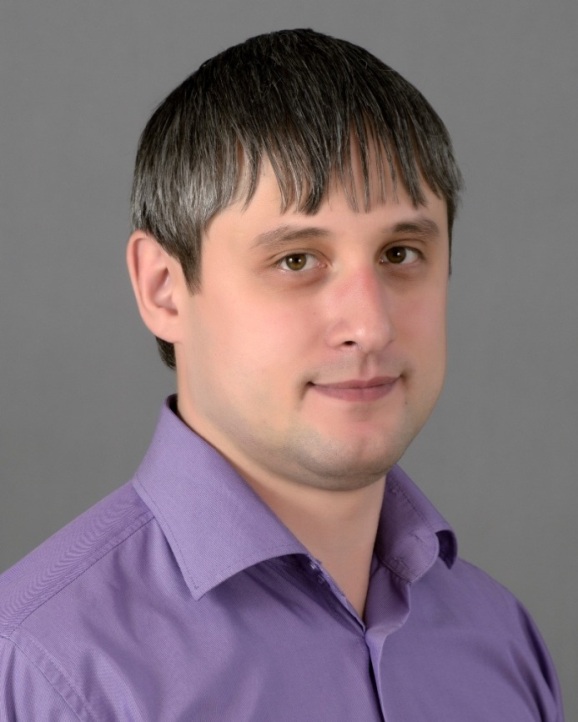 Балышев Вадим Александрович
заместитель директора МАУ ДК «Энергетик»,
музыкальный руководитель Церемониального отряда барабанщиц «Виват, Ангарск!»

Победитель муниципального конкурса на соискание специальной профессиональной премии «Лучший работник в сфере культуры АМО 
«Культура – мое призвание».
Третьякова Жанна Геннадьевна
Руководитель и балетмейстер 
образцового ансамбля танца «Фиеста» 
МАУ ДК «Энергетик», 
хореограф Церемониального отряда барабанщиц
 «Виват, Ангарск!»

Коллектив Третьяковой  Ж.Г. - Лауреат и Дипломант многих муниципальных, региональных, всероссийских и международных фестивалей и конкурсов.
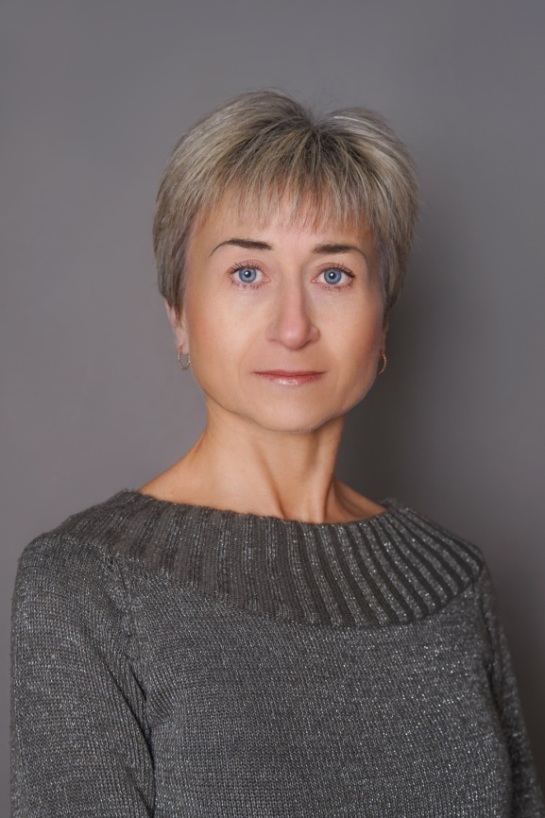 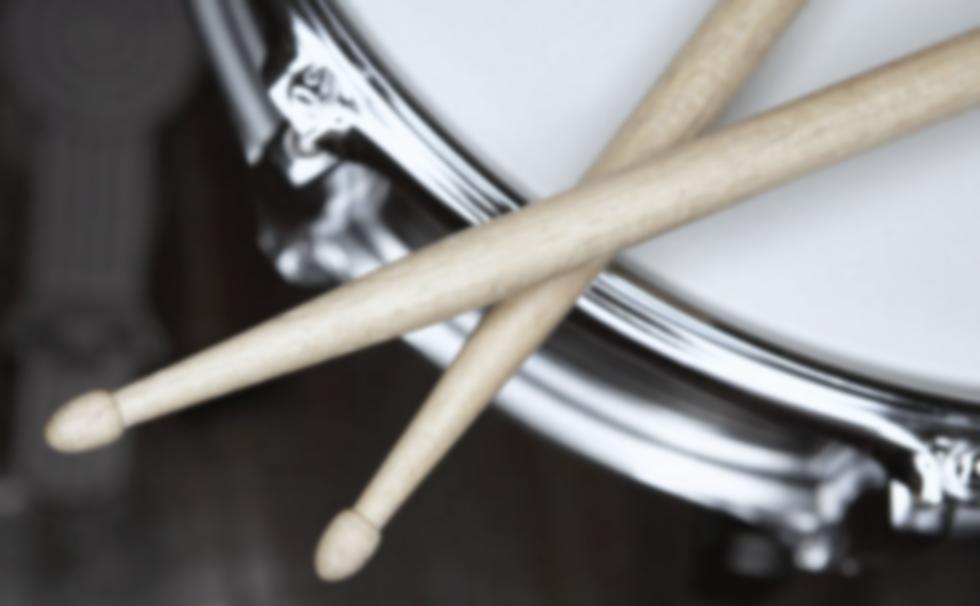 ПЕРСПЕКТИВЫ РАЗВИТИЯ
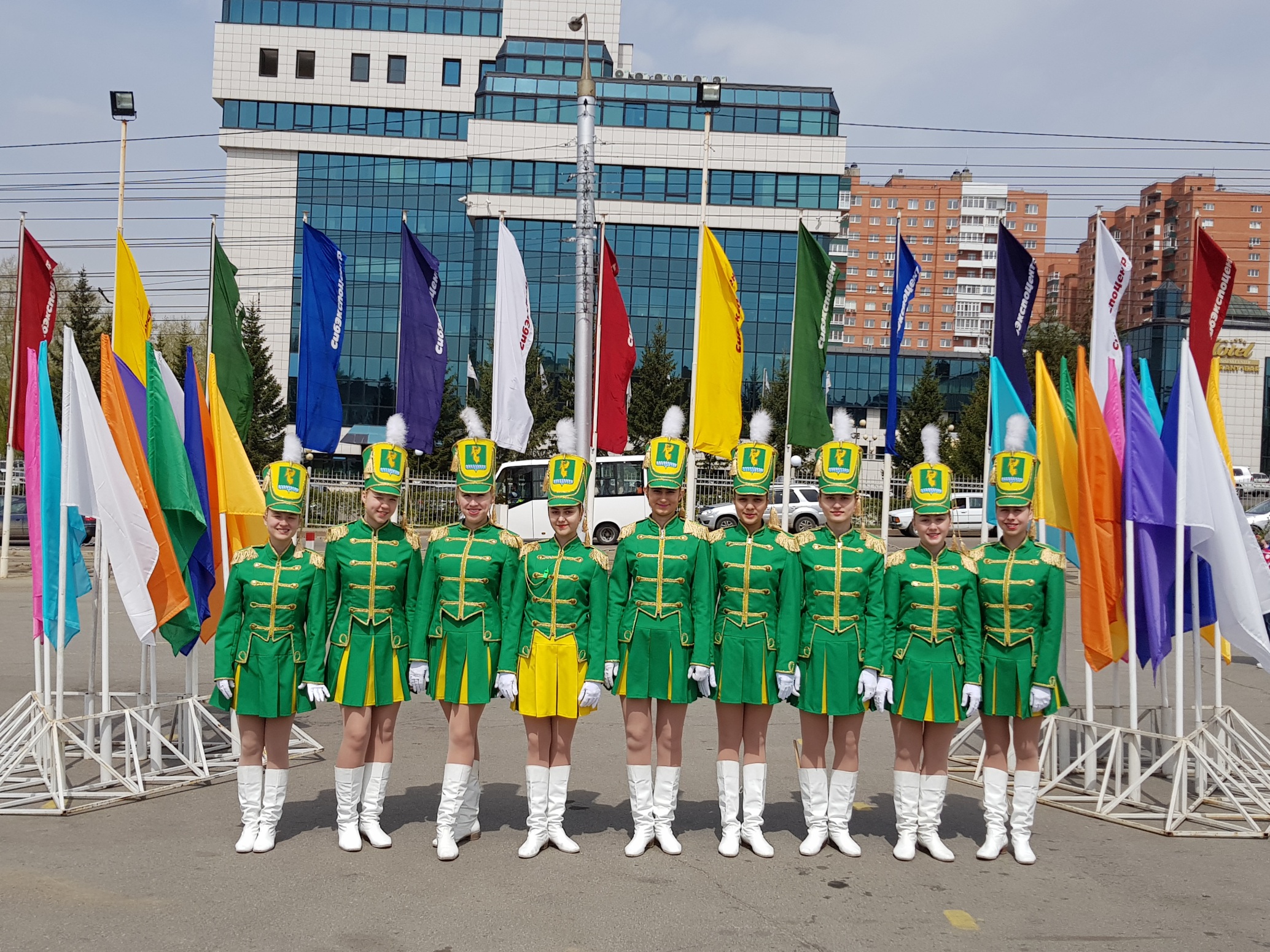 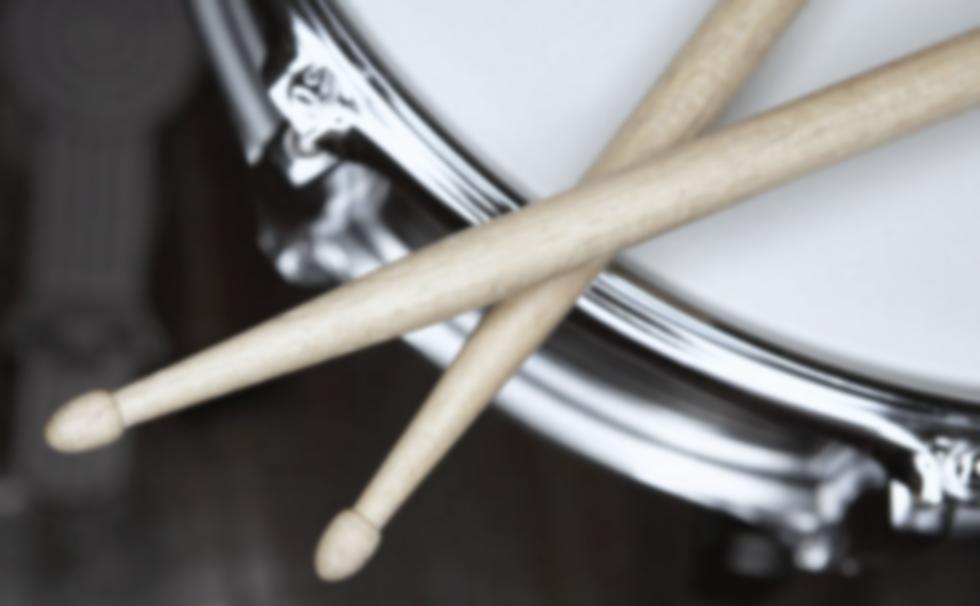 Содействие продвижению бренда АГО на территории Иркутского региона, России и зарубежных стран
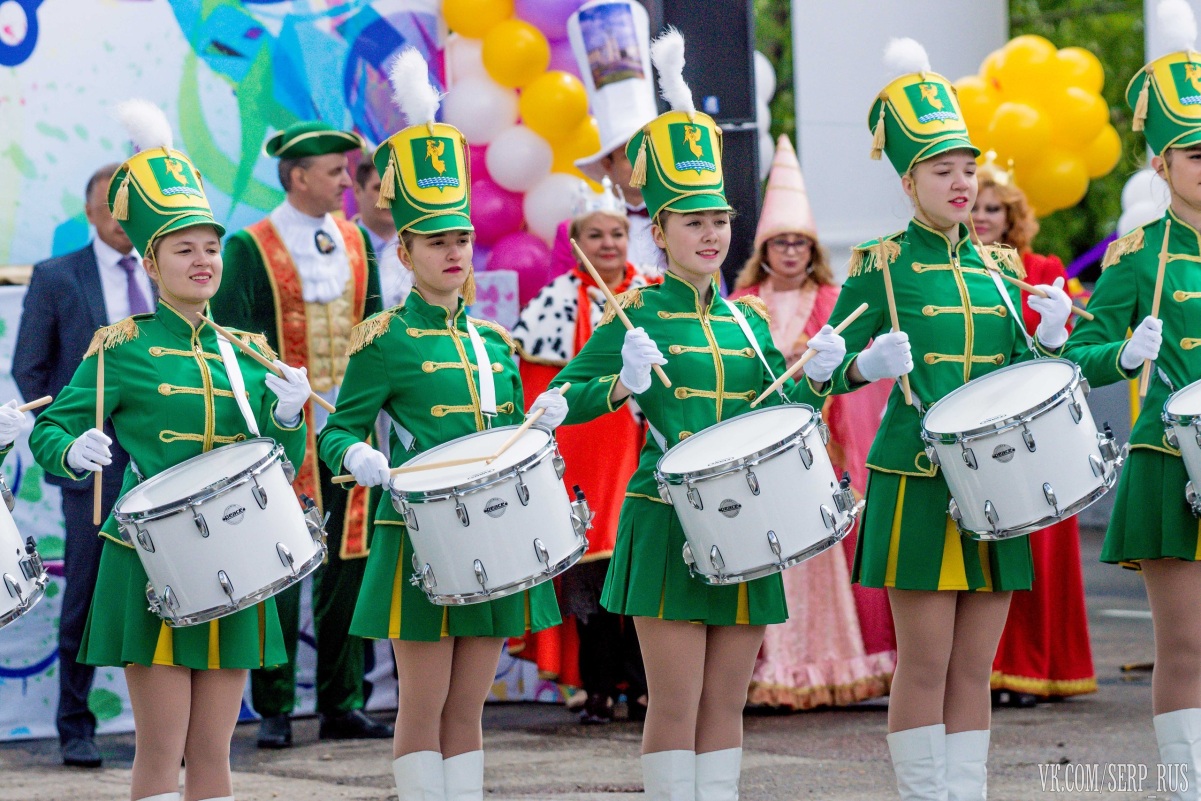 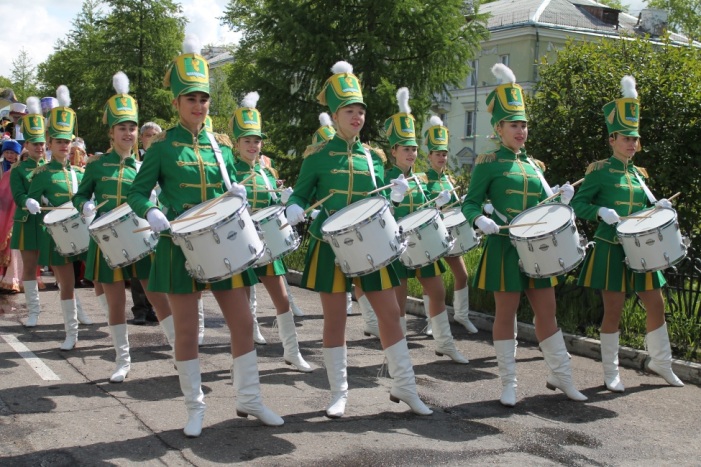 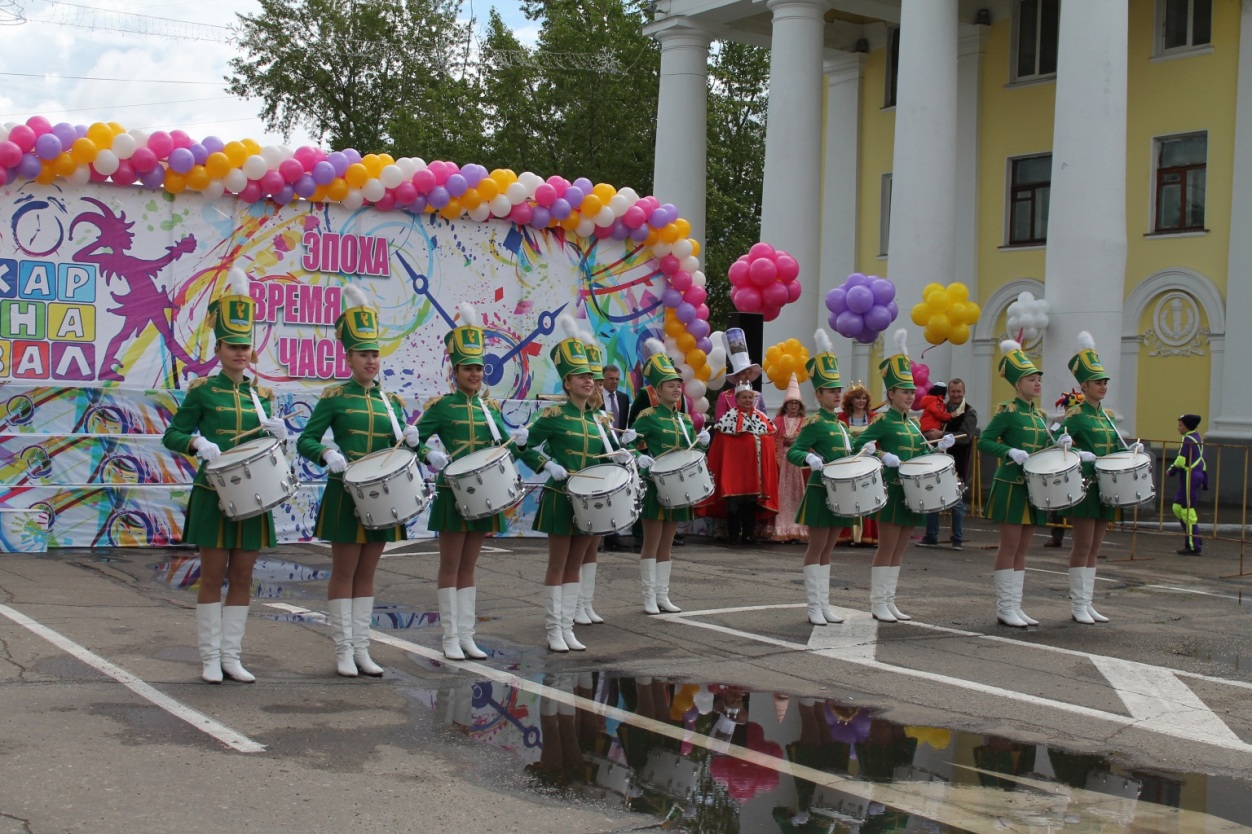 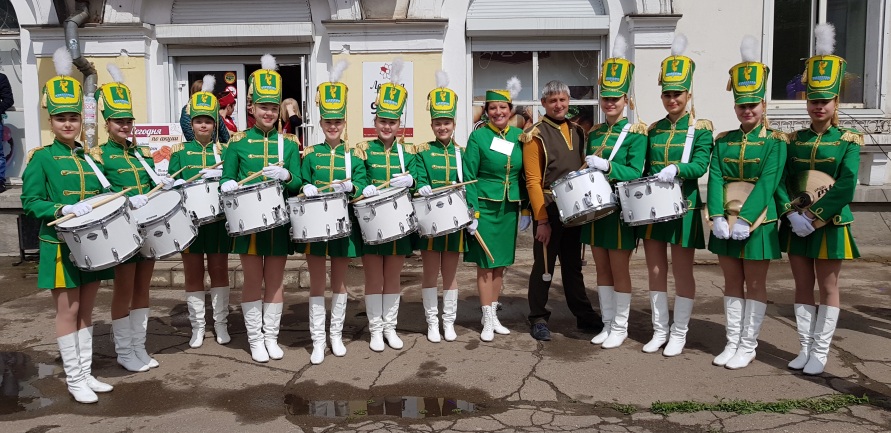 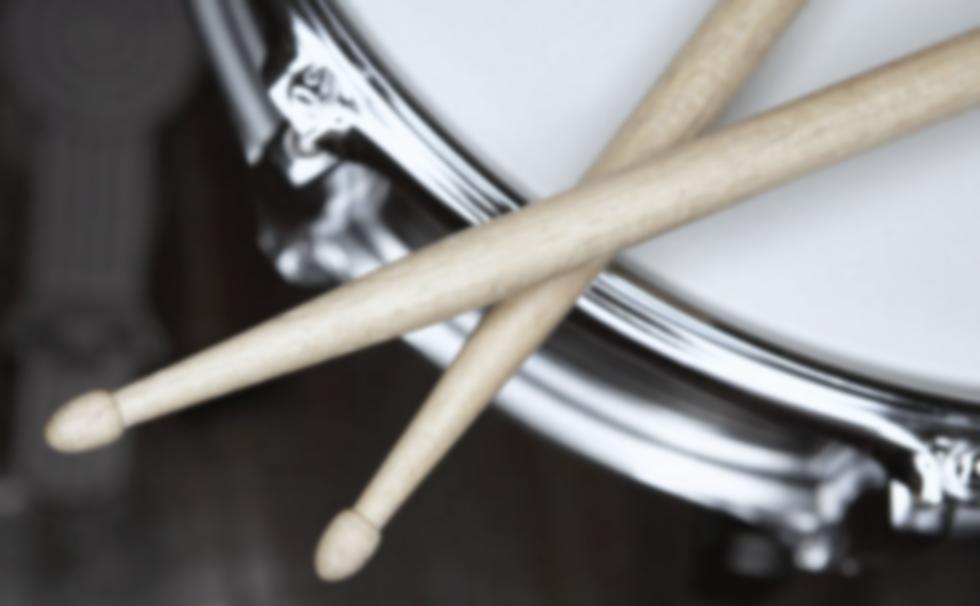 Участие в событийных мероприятиях, направленных
на генерацию туристического потока 
в АГО и Иркутскую область
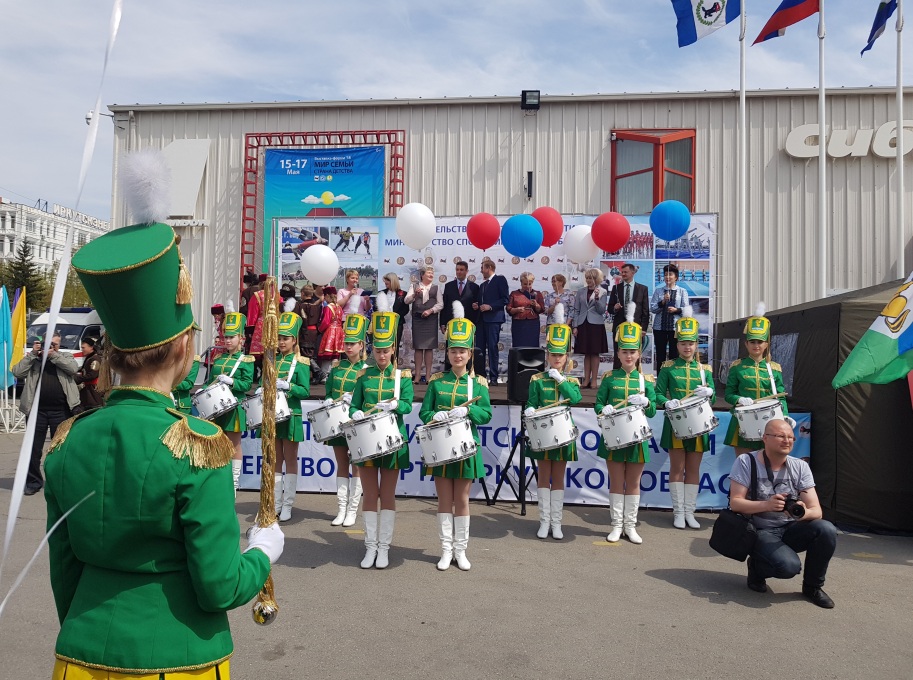 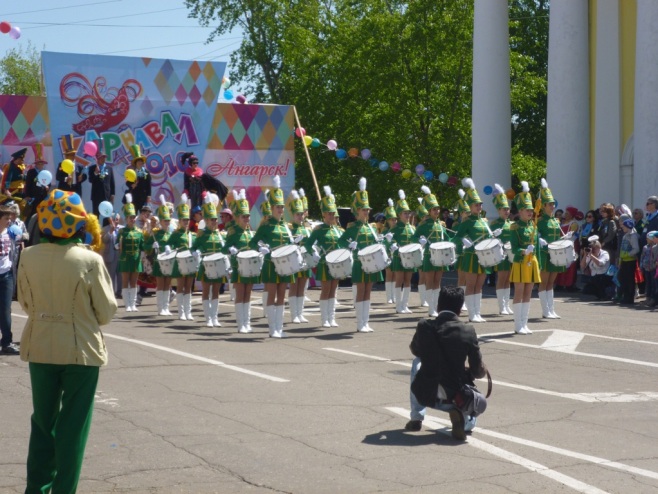 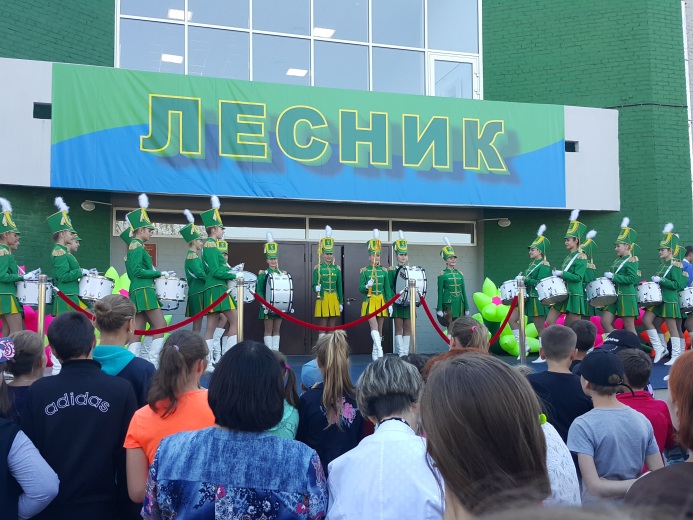 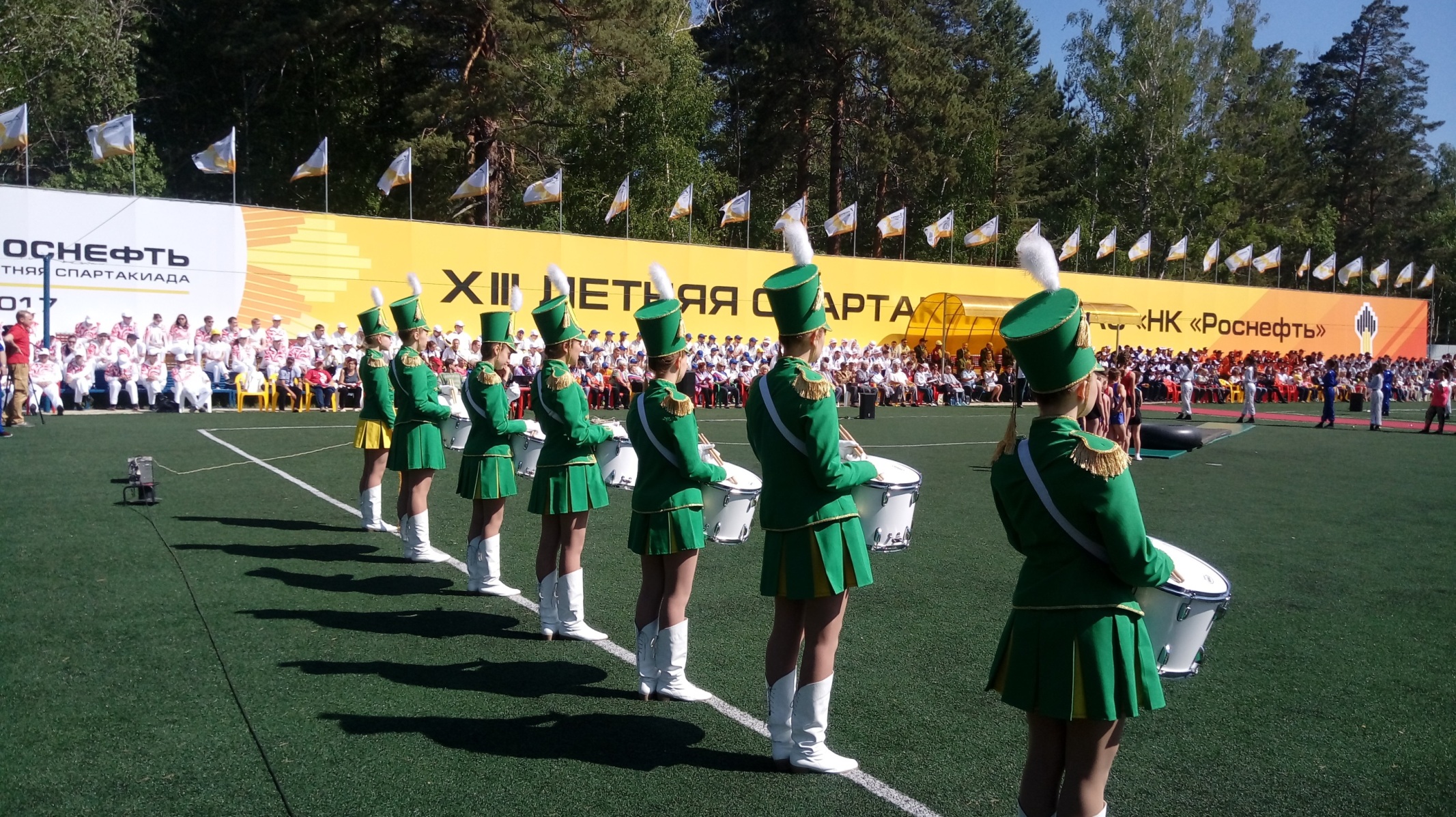 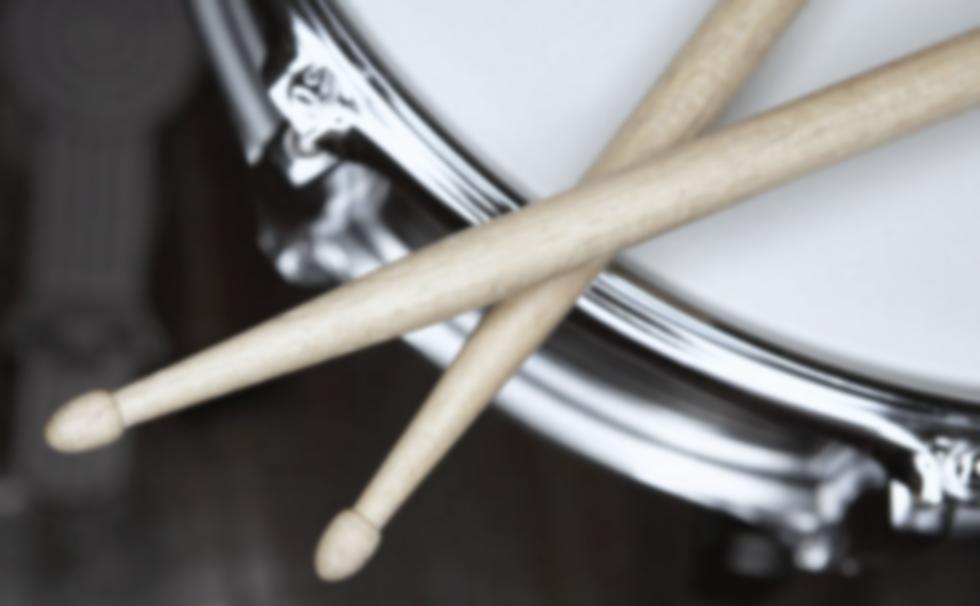 Содействие в расширении культурных контактов
между представителями разных стран и культур
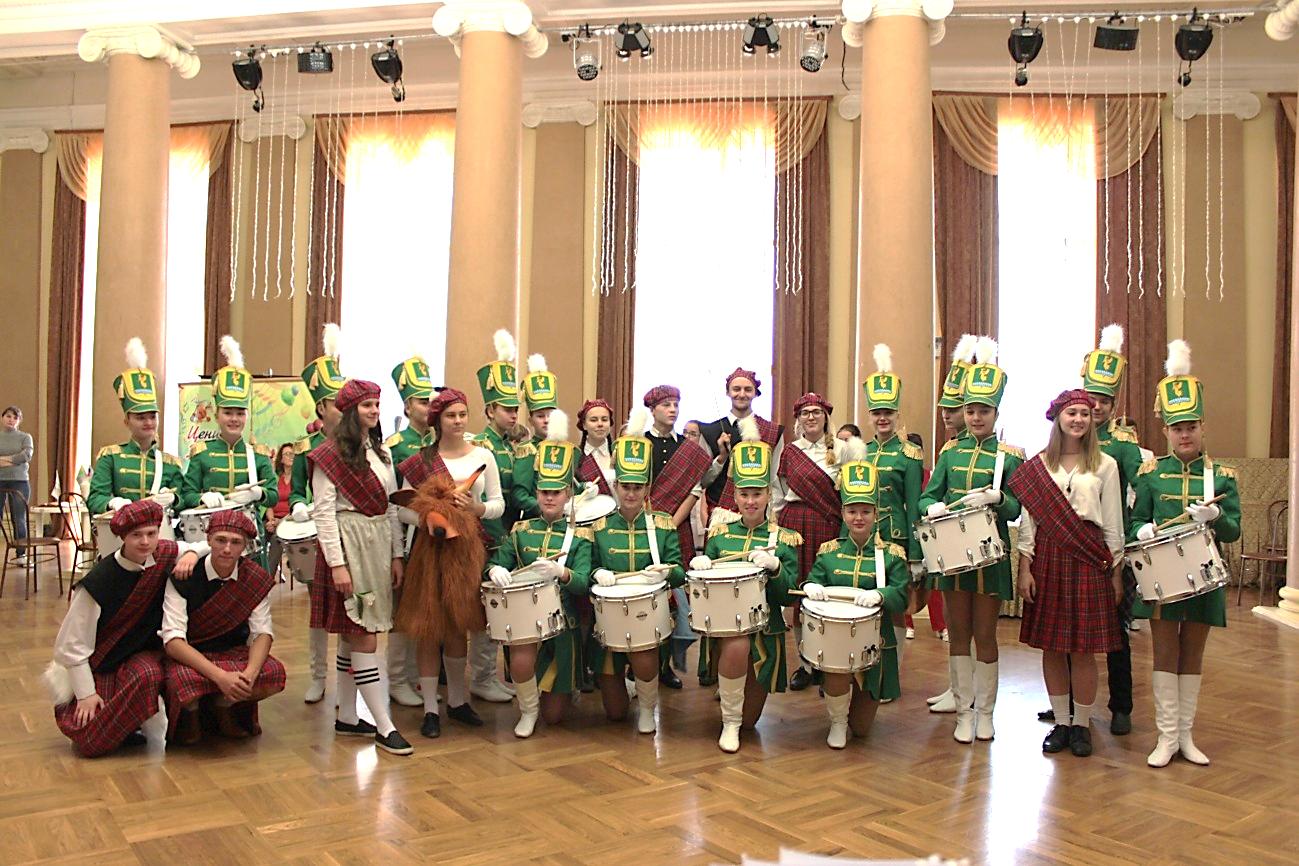 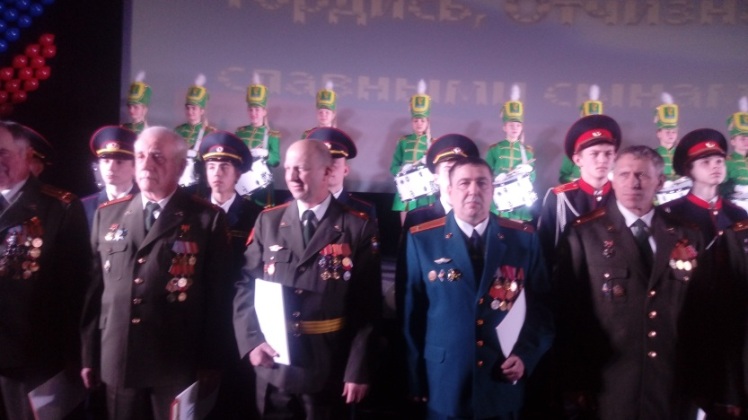 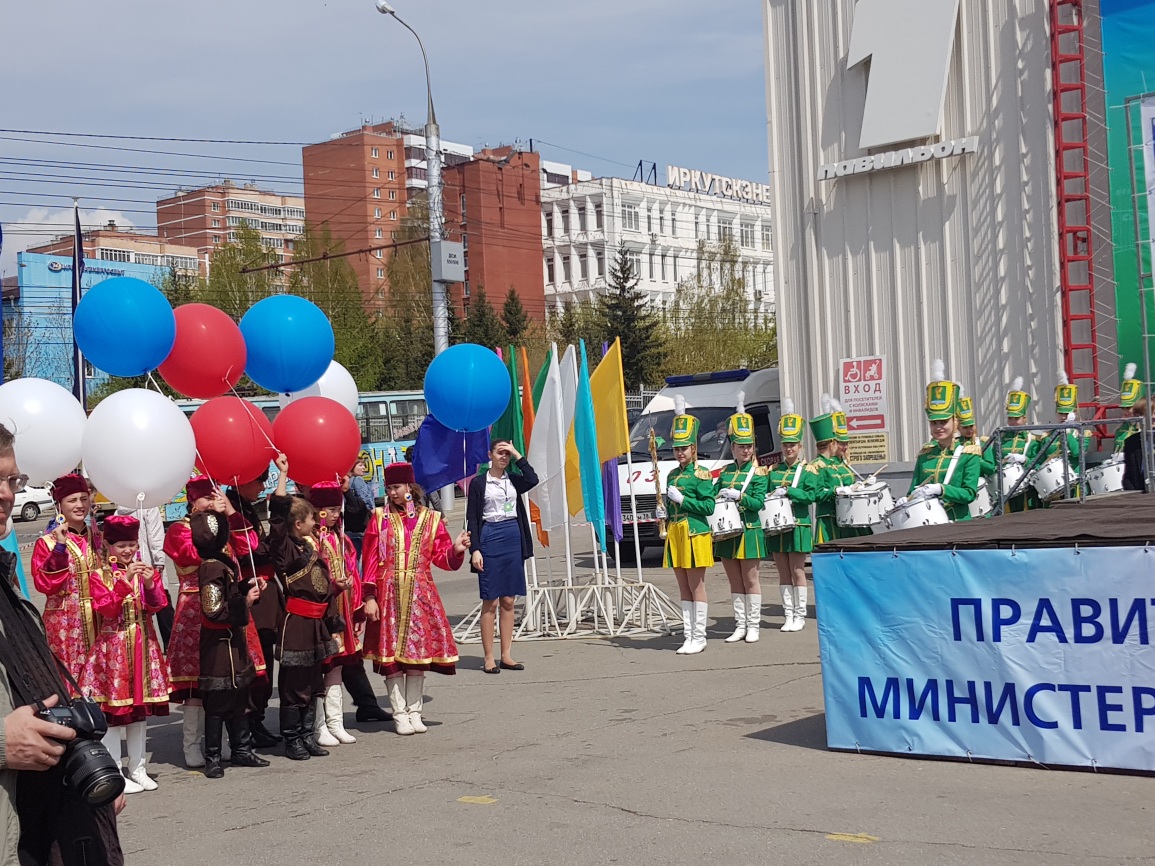 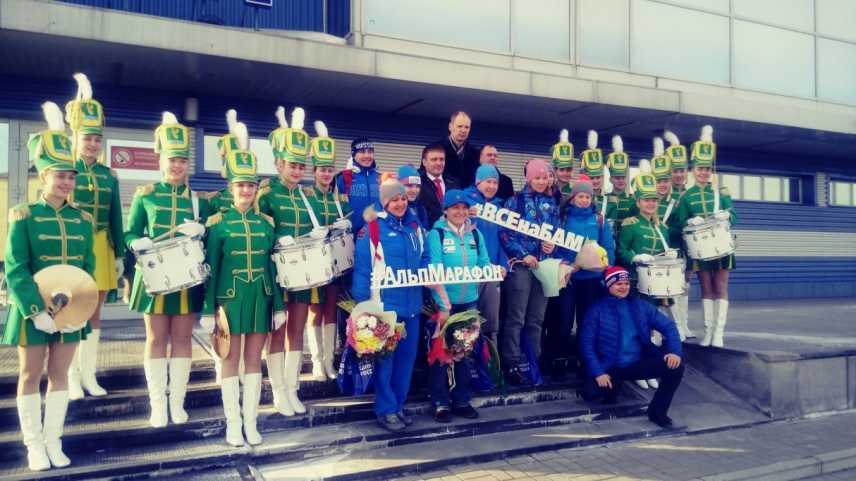 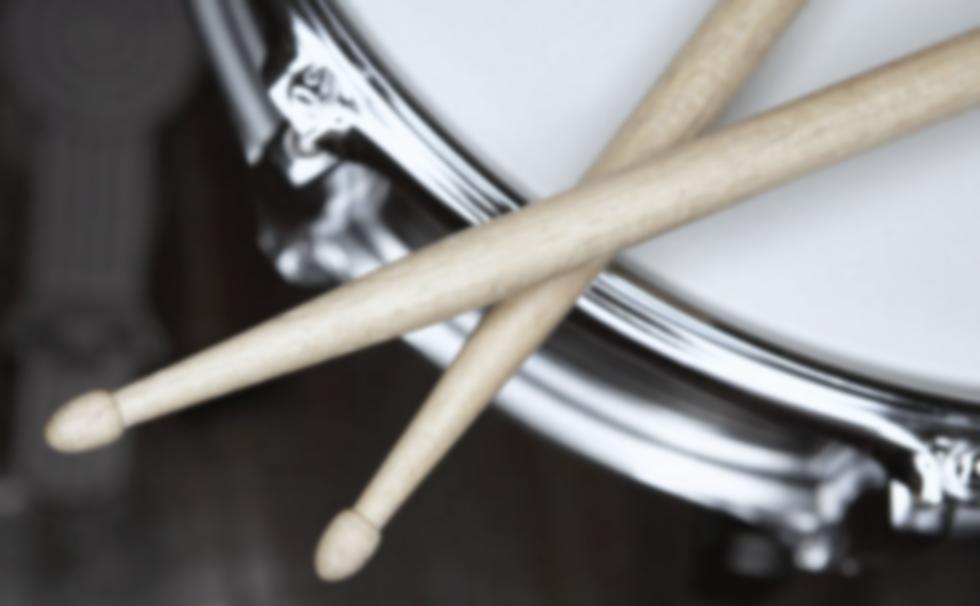 Участие в социально-значимых культурных проектов, 
направленных на патриотическое воспитании
подрастающего поколения
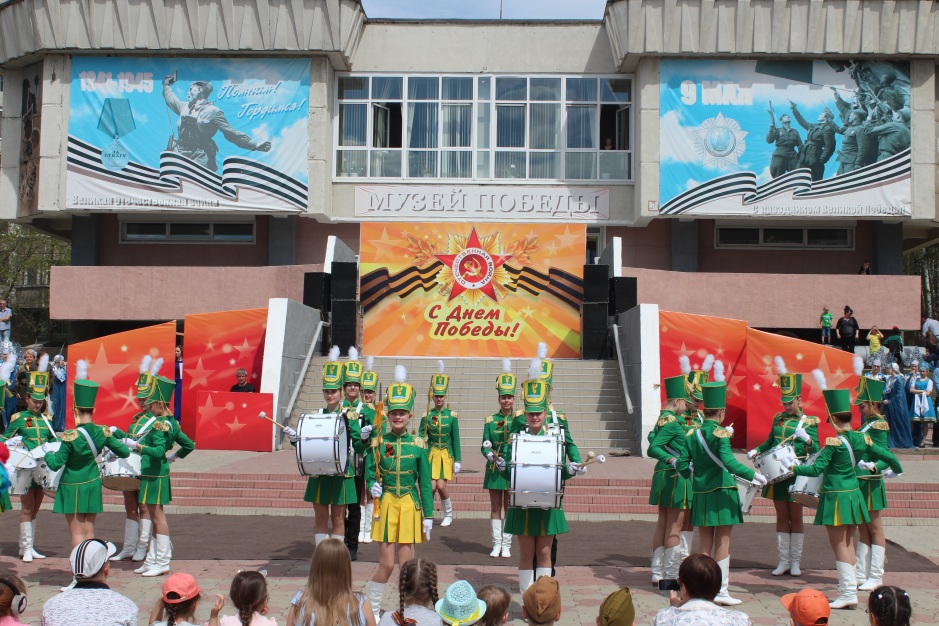 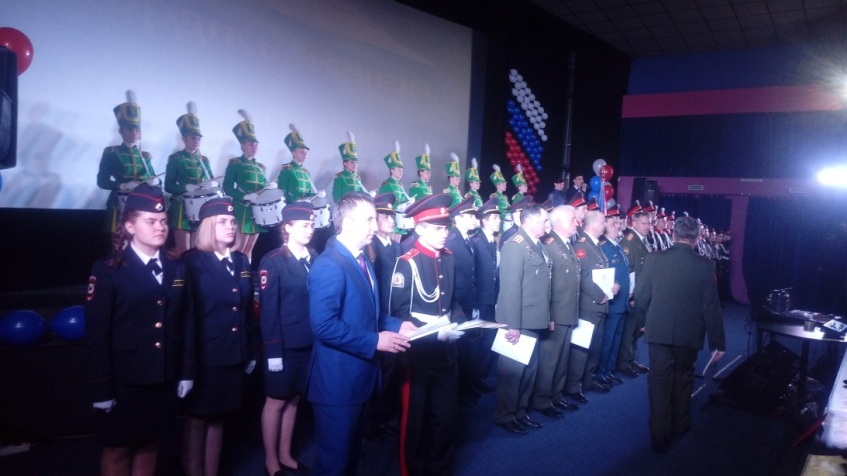 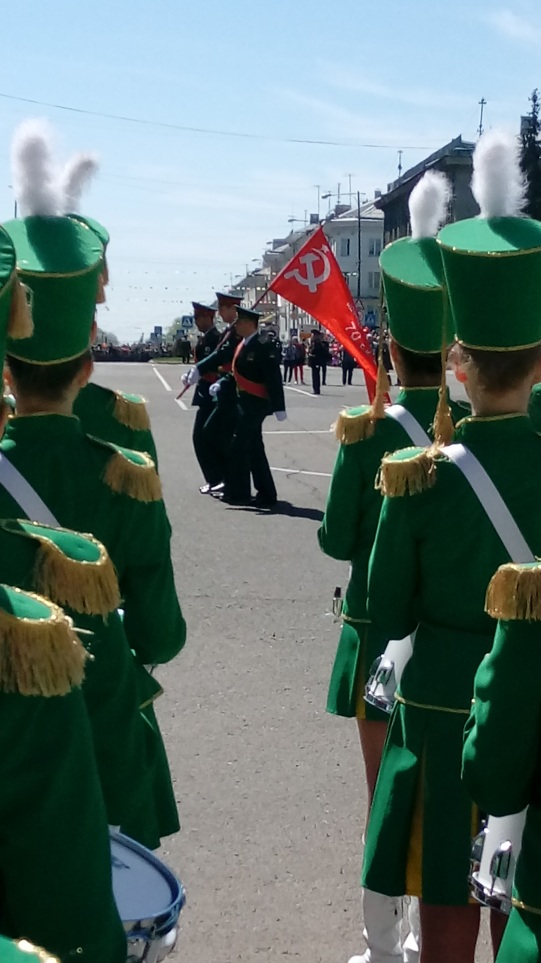 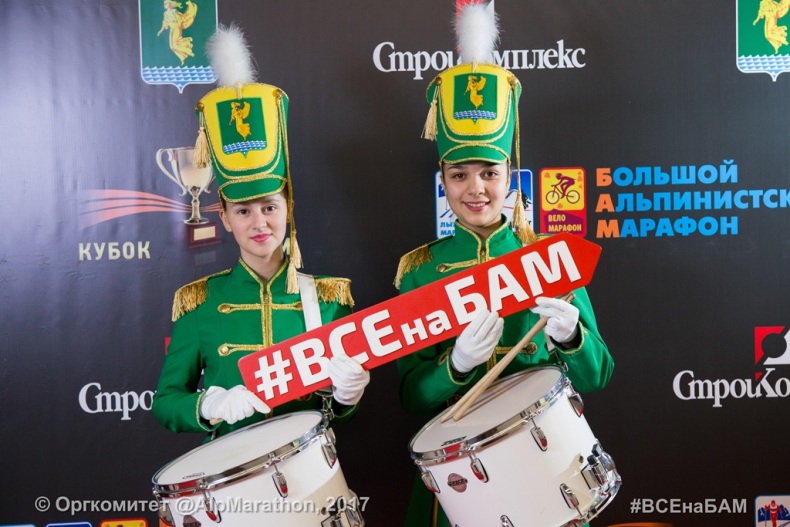 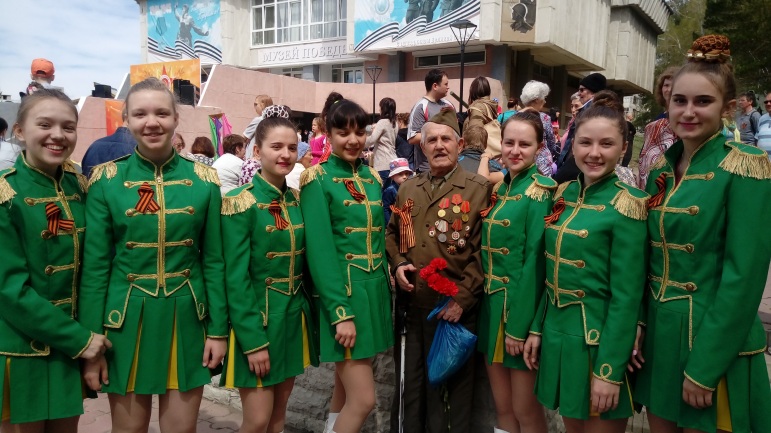 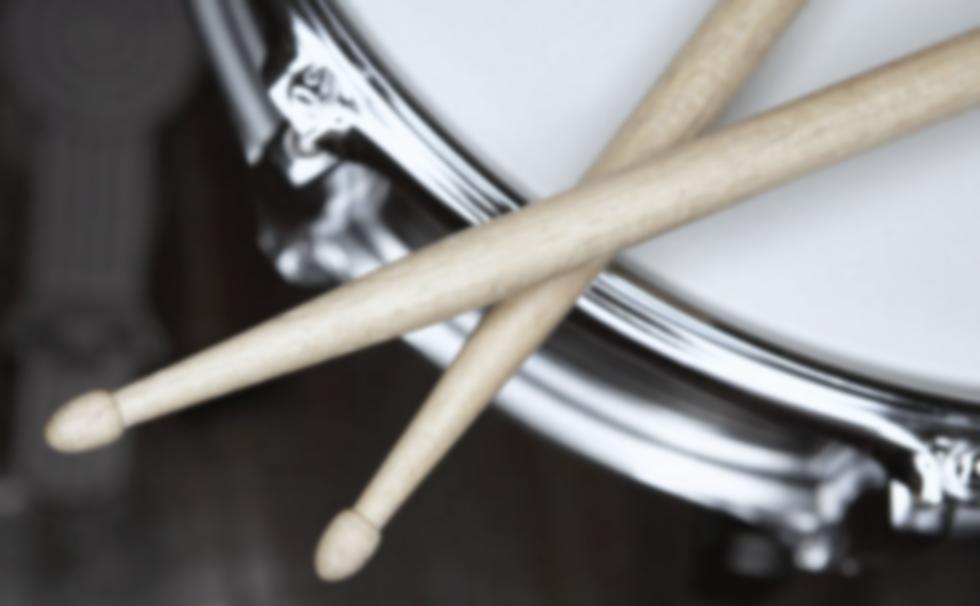 Накопление духовных и материальных ресурсов
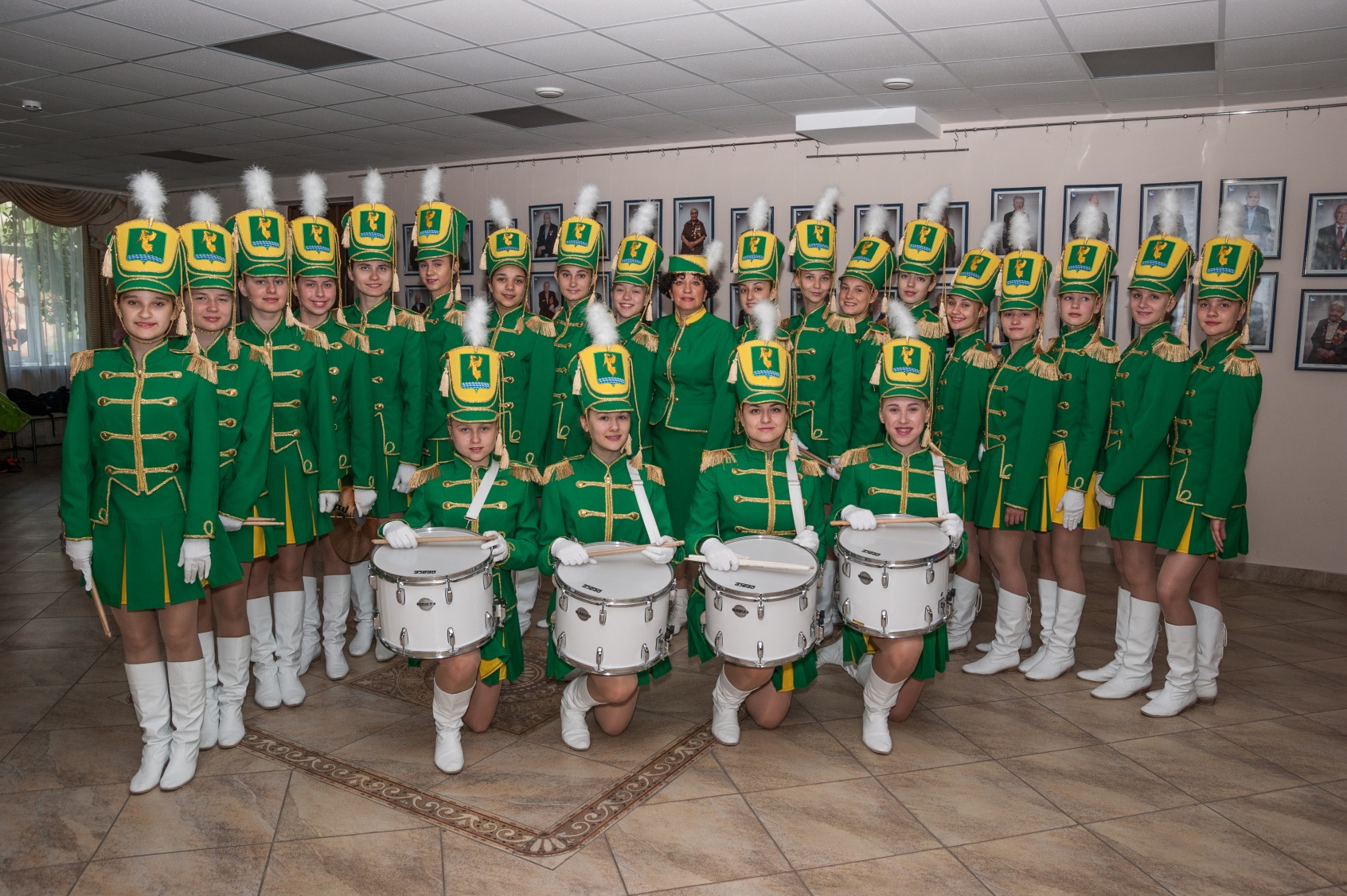 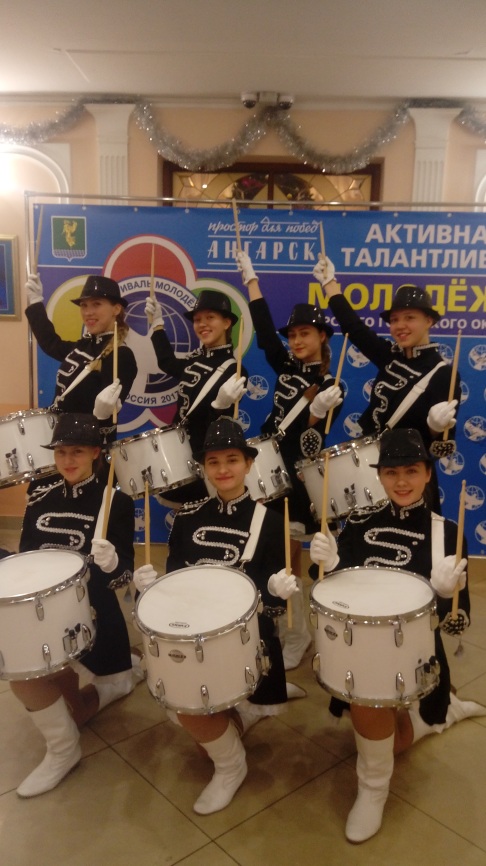 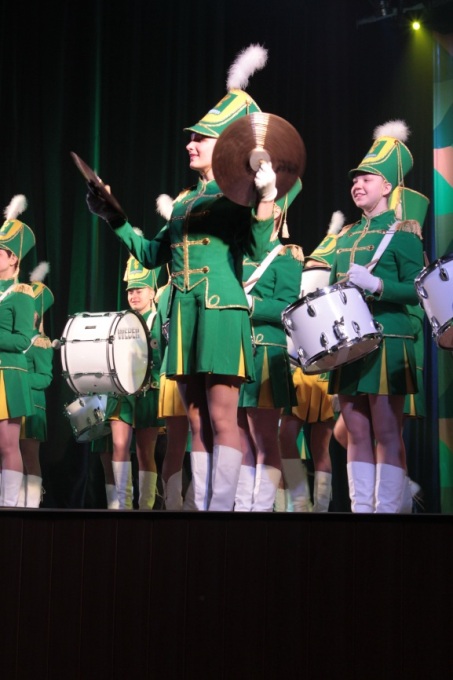 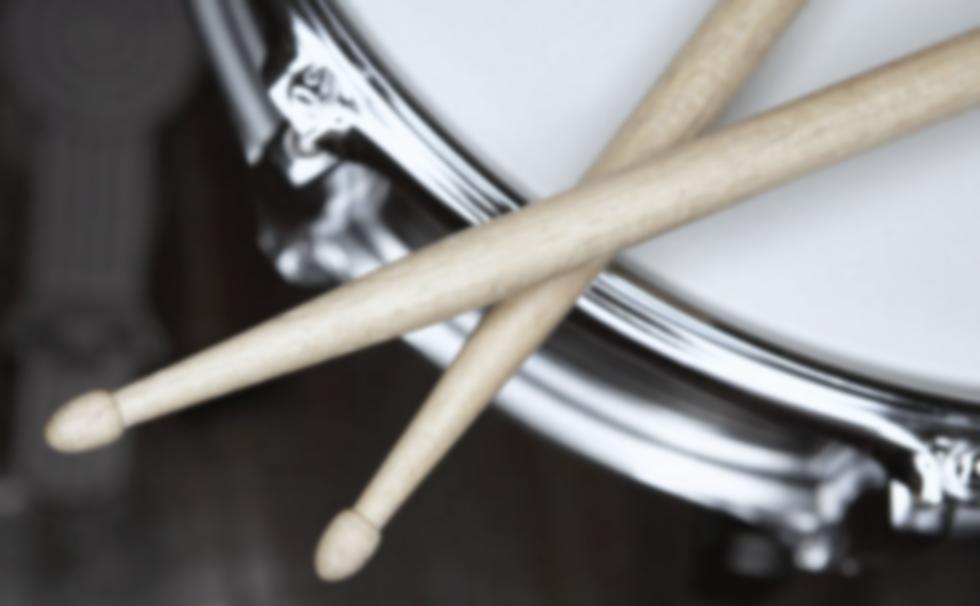 Участие в корпоративных мероприятиях в городах
присутствия Госкорпорации «Росатом»
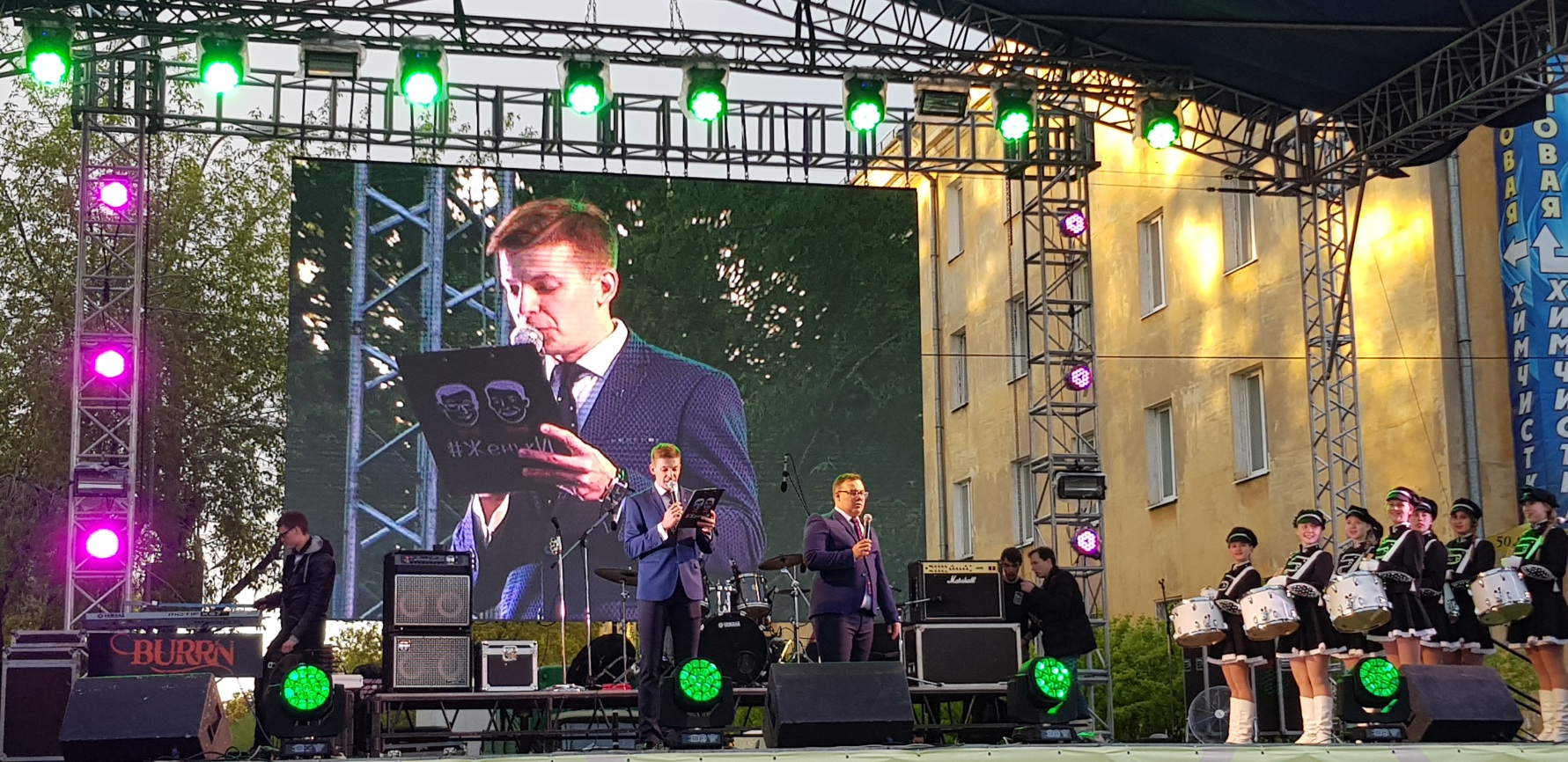 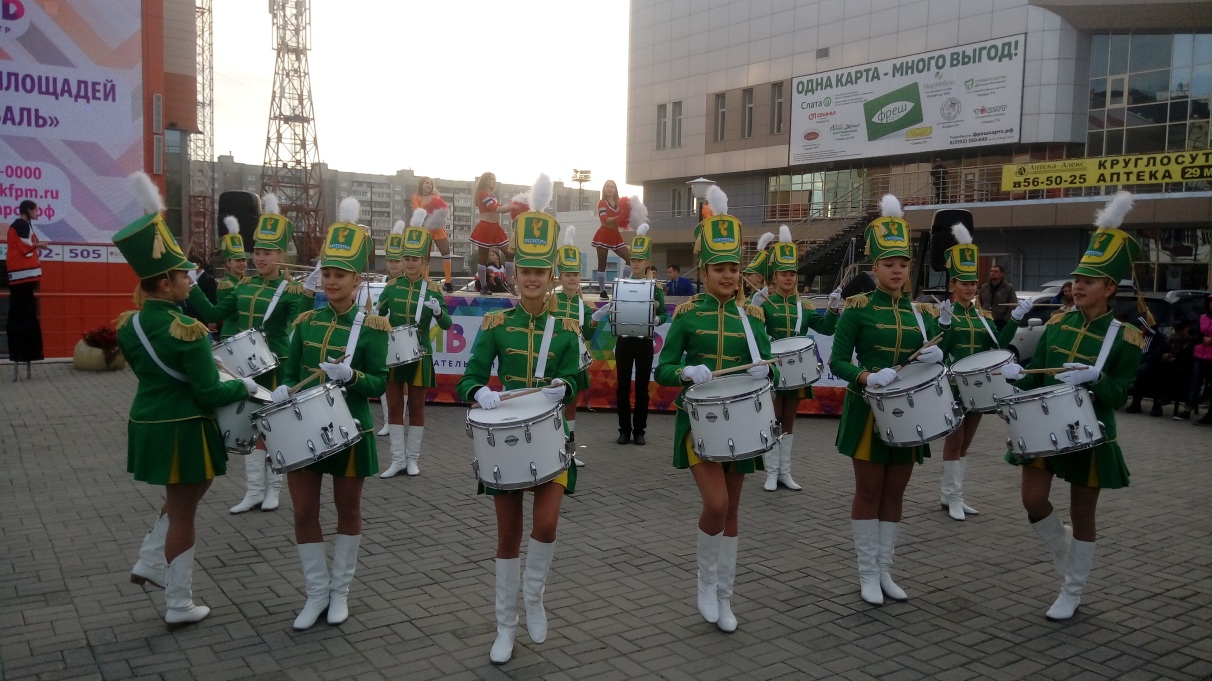 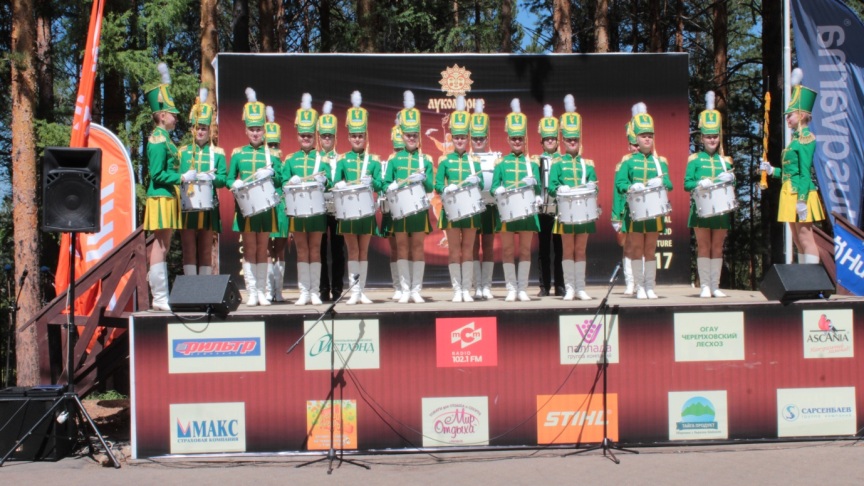